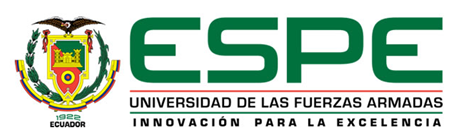 TRABAJO DE INVESTIGACIÓN PREVIO A LA OBTENCIÓN DE
LICENCIATURA EN EDUCACIÓN  AMBIENTAL


     TEMA: MANUAL DE EDUCACIÓN AMBIENTAL EN RIESGOS  NATURALES PARA ESTUDIANTES DE BACHILLERATO DEL COLEGIO NACIONAL “TUFIÑO”, PROVINCIA DEL CARCHI. 


AUTORA: PAULA LORENA ERAZO MORALES
DIRECTOR: DR. JESÚS INCA
CODIRECTORA: QUIM. ERIKA  MURGUEITIO
Riesgo Natural
Es la probabilidad de que  ocurra   un   daño.
ERUPCIÓN VOLCÁNICA
sismo
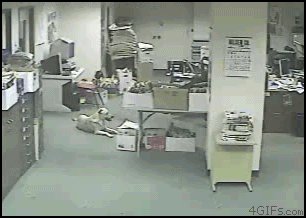 INUNDACIÓN
Precipitaciones fuertes
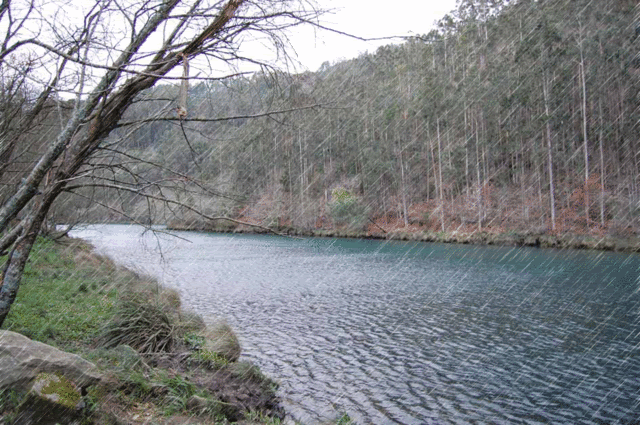 sequía
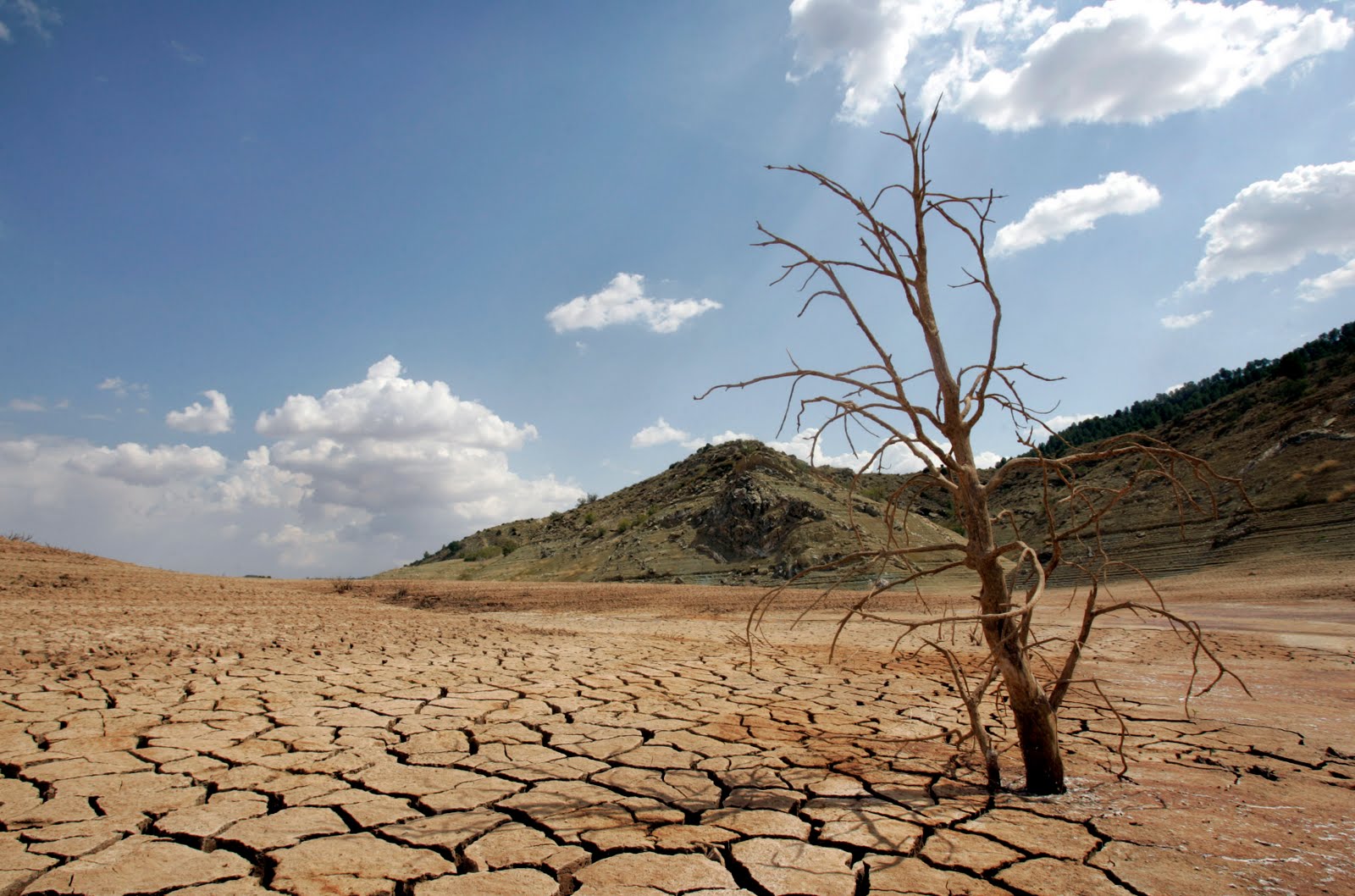 Tormentas eléctricas
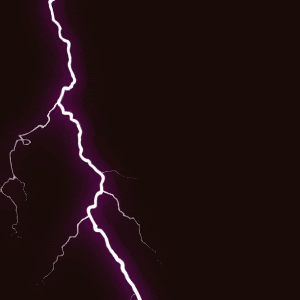 CAPÍTULO I. El PROBLEMA
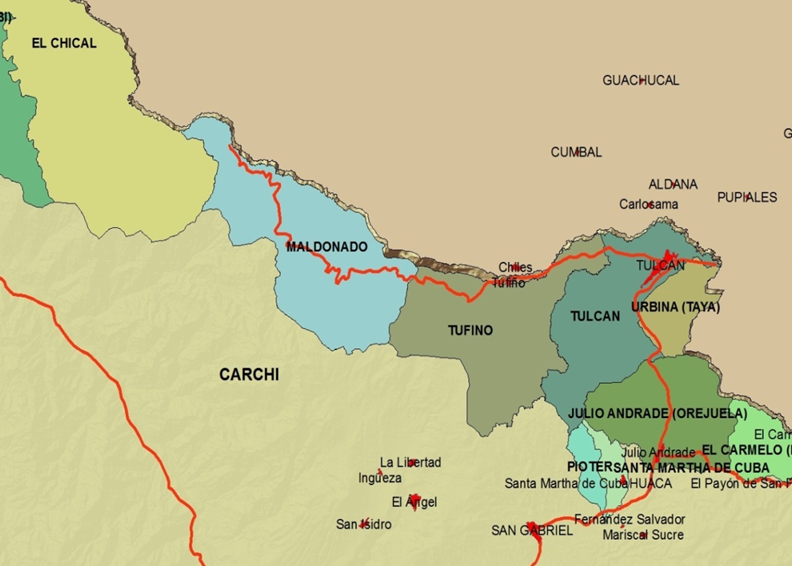 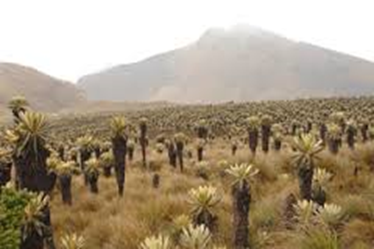 Páramo andino y Cerro Negro
Parque central de Tufiño
TUFIÑO
Riesgos de origen tectónico
Riesgos de origen meteorológico
Erupciones volcánicas
Fallas geológicas
Sismos
Inundaciones
Sequía
1834-1987
Volcán 
Cumbal
El Ángel-Guachucal
Precipitaciones fuertes
Volcán 
Chiles
2013-2014
Alerta amarilla
Volcán 
Cerro Negro
Vientos  y tormentas eléctricas
Formulación del Problema
¿Cómo se puede contribuir en la reducción de la vulnerabilidad de los estudiantes de bachillerato del Colegio Nacional “Tufiño” ante los riesgos naturales, por medio de la  Educación Ambiental?
.
Contribuir en la reducción de la vulnerabilidad de los estudiantes de bachillerato del Colegio Nacional “Tufiño” ante los riesgos naturales, por medio de la elaboración de un manual de Educación Ambiental.
GENERAL
1.-Determinar el nivel de conocimientos en riesgos naturales de los estudiantes del C.N.T.
OBJETIVOS
2- Establecer la factibilidad técnica y económica del manual de Educación Ambiental en riesgos naturales.
ESPECÍFICOS
3.- Elaborar un manual de Educación Ambiental en riesgos naturales para estudiantes de bachillerato del C.N.T.
JUSTIFICACIÓN
Prevenir o reducir riesgos
Desastres y emergencias
Evitar pérdidas humanas y materiales
Disminuir la vulnerabilidad
Generar sensibilidad y conciencia
EDUCACIÓN AMBIENTAL Y LA Ed. PREVENCIÓN DE RIESGOS NATURALES
Manual de Educación Ambiental en Riesgos  Naturales
CAPÍTULO II :  Marco Teórico
ANTECEDENTES DE INVESTIGACIÓN



FUNDAMENTACIÓN FILOSÓFICA




FUNDAMENTACIÓN LEGAL



CATEGORÍAS CONCEPTUALES
Propuestas pedagógicas
. Ética y valores
. Pensamientos y actitudes
Derechos y obligaciones
. Conceptos
. Relación
. Vulnerabilidad
CAPÍTULO IIIMETODOLOGÍA DE LA INVESTIGACIÓN
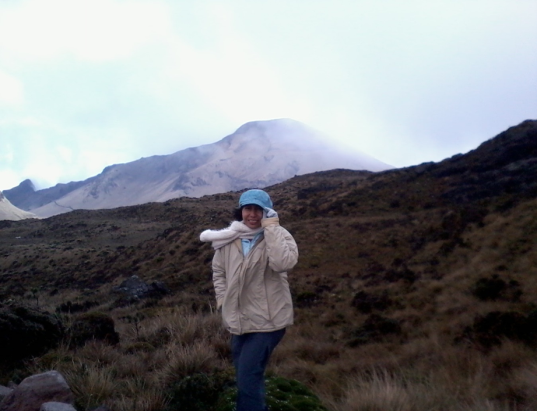 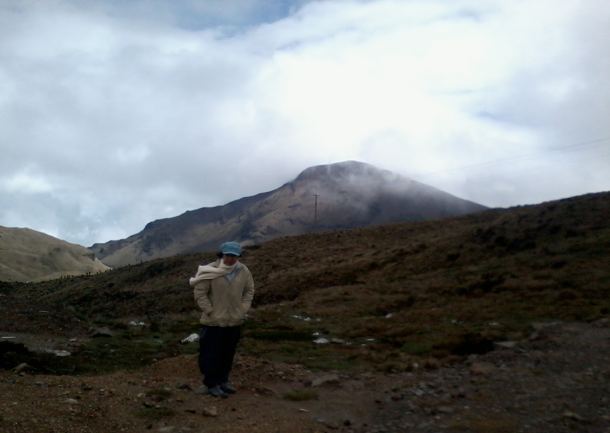 Modalidad
           de la 
     investigación
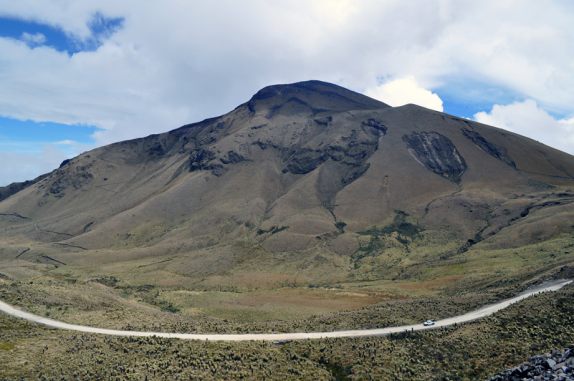 Proyecto factible con apoyo de la investigación  documental y de campo
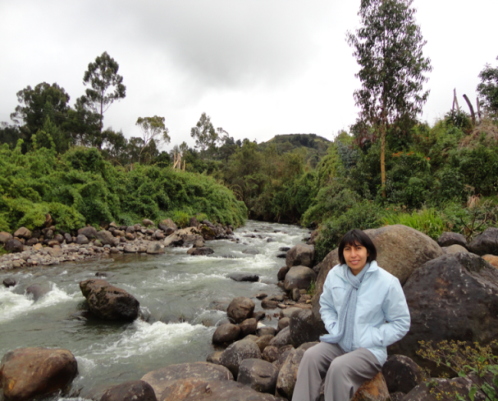 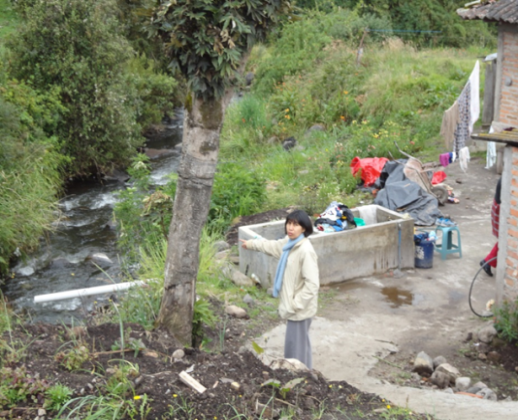 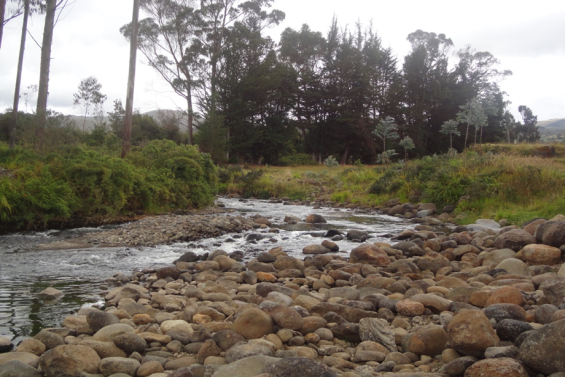 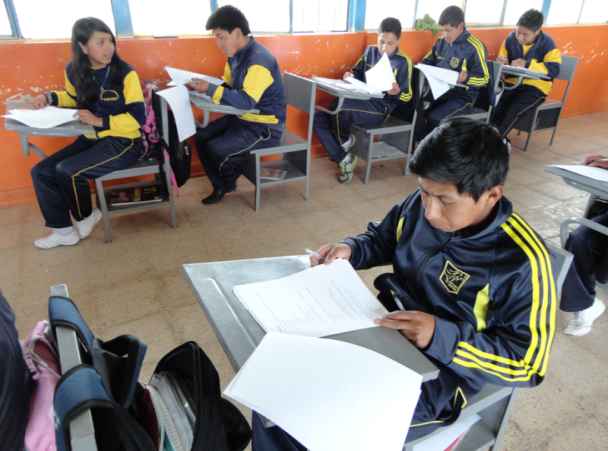 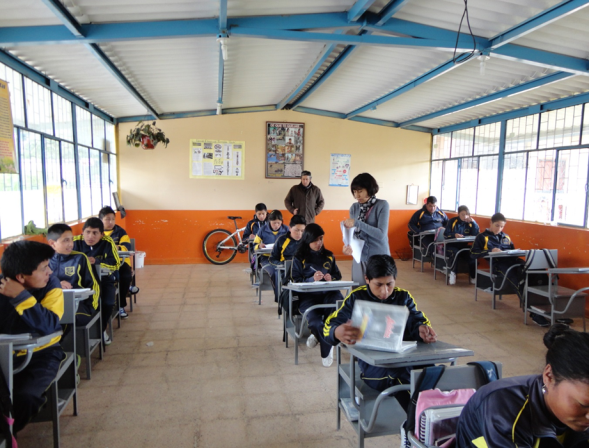 Tipo de investigación
Descriptiva
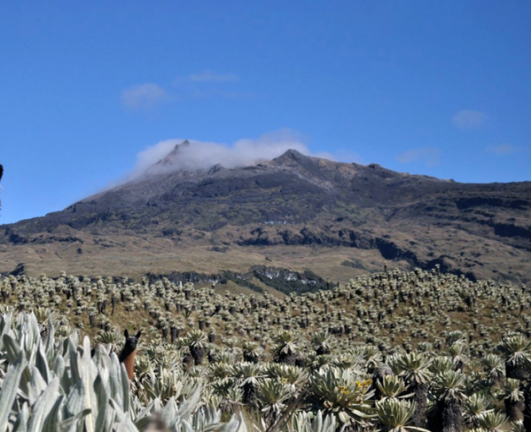 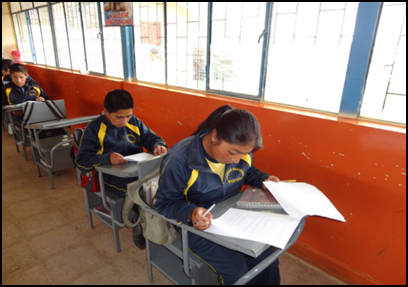 25 estudiantes de bachillerato del C.N.T.
Población y muestra
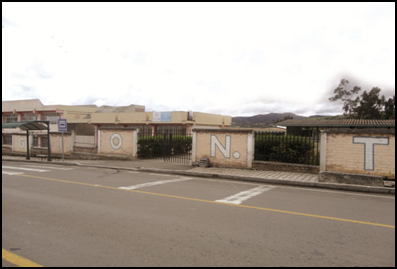 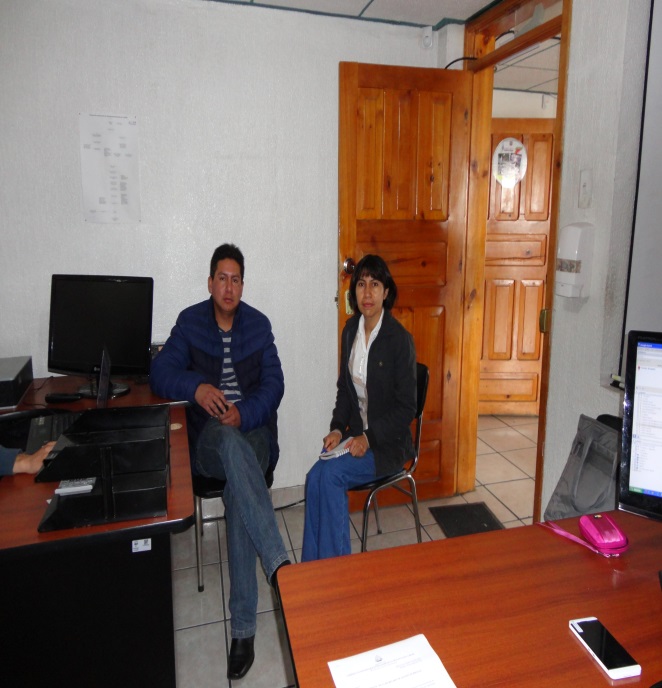 Técnicas de recolección
      de datos
Recolección  bibliográfica, entrevistas, encuestas, observación directa
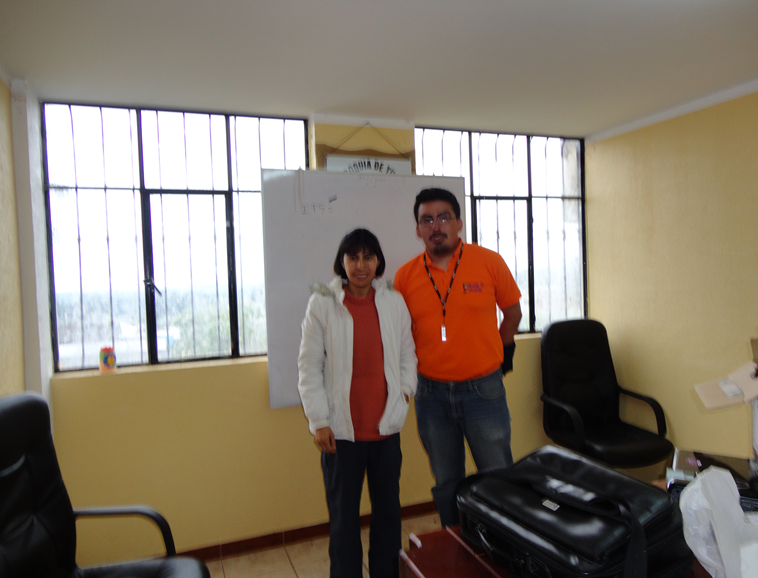 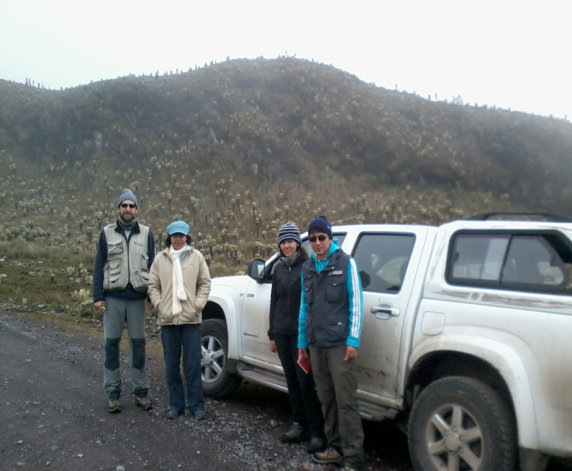 Tabulación manual, programa  Excel, gráfico de barras
Procesamiento de la información
CAPÍTULO  IV
RESULTADOS
Conocimientos de la población en R.N.
1. ¿Qué es para usted un riesgo natural?
Gráfico 1. Riesgos naturales
2. ¿Qué tan afectada puede estar tu comunidad ante  riesgos y posibles desastres naturales?
Gráfico 2. Afectación de la comunidad ante  riesgos y desastres
3.¿Qué volcanes presentan riesgo para tu comunidad?
Gráfico 3. Volcanes que representan riesgo
4. ¿Los estudiantes del Colegio están preparados para los desastres?      Si (  )		No (  )		¿Por qué?
Gráfico 4. ¿Los estudiantes del Colegio están preparados para los desastres?
CAPÍTULO V CONCLUSIONES
El 80 % de alumnos, desconoce lo que es un riesgo natural, vulnerabilidad y  peligro y el 56 % ignora las causas de los eventos adversos.
 
El 80 % de los encuestados menciona que su comunidad no ha recibido  capacitación para enfrentar  riesgos naturales.
 
Un 60 % de los encuestados, manifiesta que su sector no es altamente vulnerable, al considerar que puede ser medianamente y poco afectado por un riesgo natural.

 Un 48 % de los encuestados refiere que las inundaciones y sequías no se han intensificado.

 Un 72% de encuestados, contesta que reaccionarían con temor si se presentara un sismo fuerte, y el restante 28 % con calma.
 
El 88 % de alumnos manifiesta que el colegio no está preparado para enfrentar un riesgo, emergencia o desastre. De éstos el 46 % se refiere a la falta de educación, el 32 % a la falta de recursos, 8 % a la inexistencia de voluntad y 5 % a la inconsciencia
Recomendaciones
1. Ejercer capacitación permanente en la comunidad y el sector educativo con el apoyo de expertos, ya que el riesgo natural indica  alerta ante un posible daño que se puede generar en cualquier momento.

2. Aplicar la Educación Ambiental y cultura de prevención en riesgos, considerando que se requiere información para reaccionar ante  eventos adversos, cuidando el ambiente y protegiéndose del mismo.

3. Desarrollar e impartir material educativo, que permita un aprendizaje ameno de lo que son los riesgos, sus causas y consecuencias.

4. Educar a la población, analizando las características de su sector, para  actuar desde los riesgos locales, disminuyendo la vulnerabilidad.
CAPÍTULO VIPROPUESTA
MANUAL DE EDUCACIÓN AMBIENTAL EN RIESGOS NATURALES
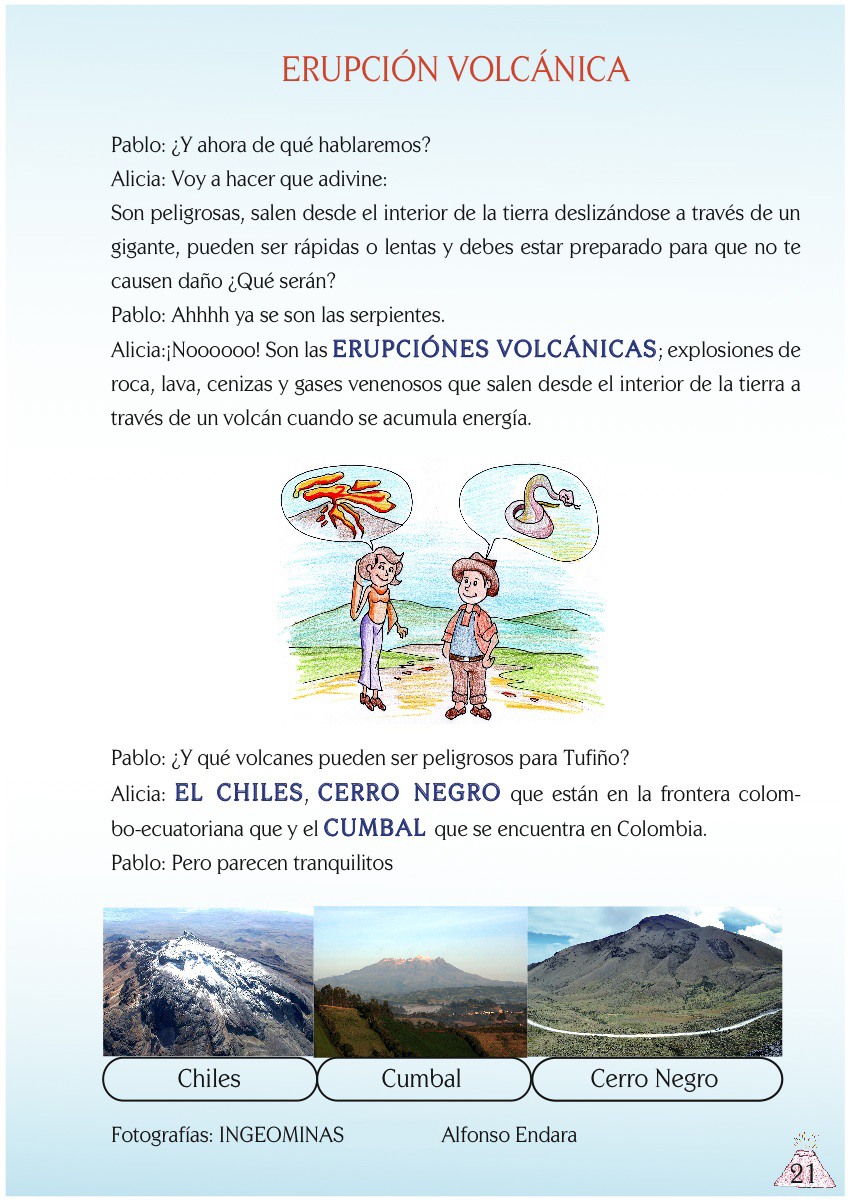 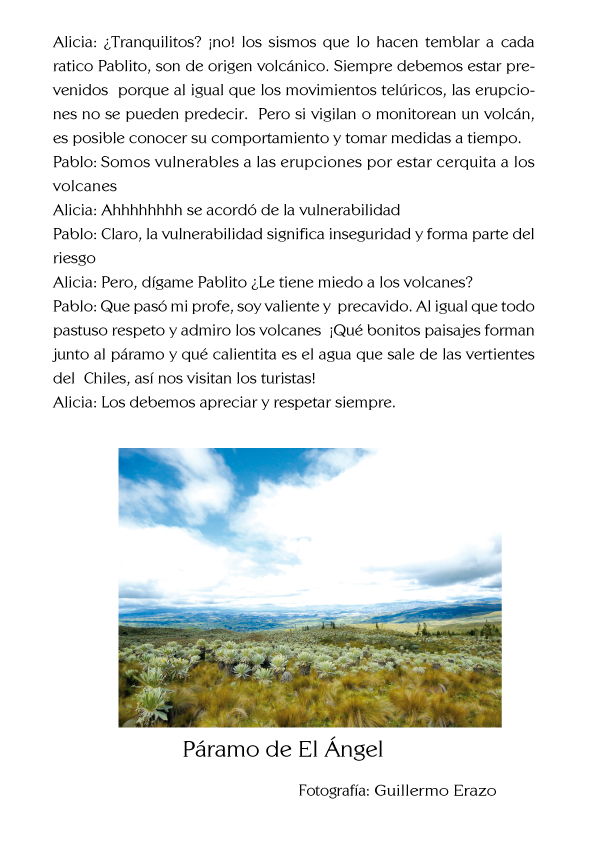 PRESENTACIÓN DEL MANUAL
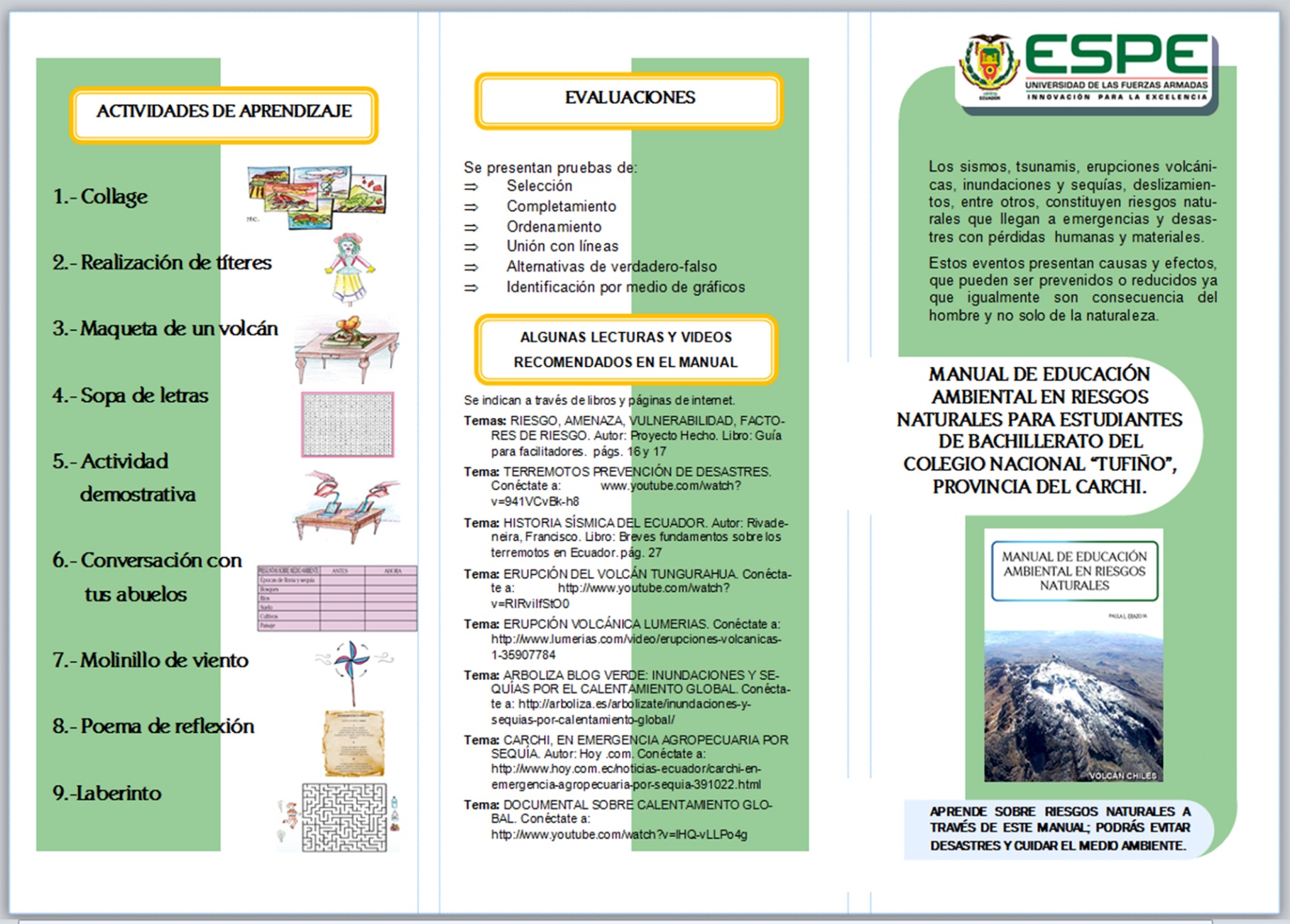 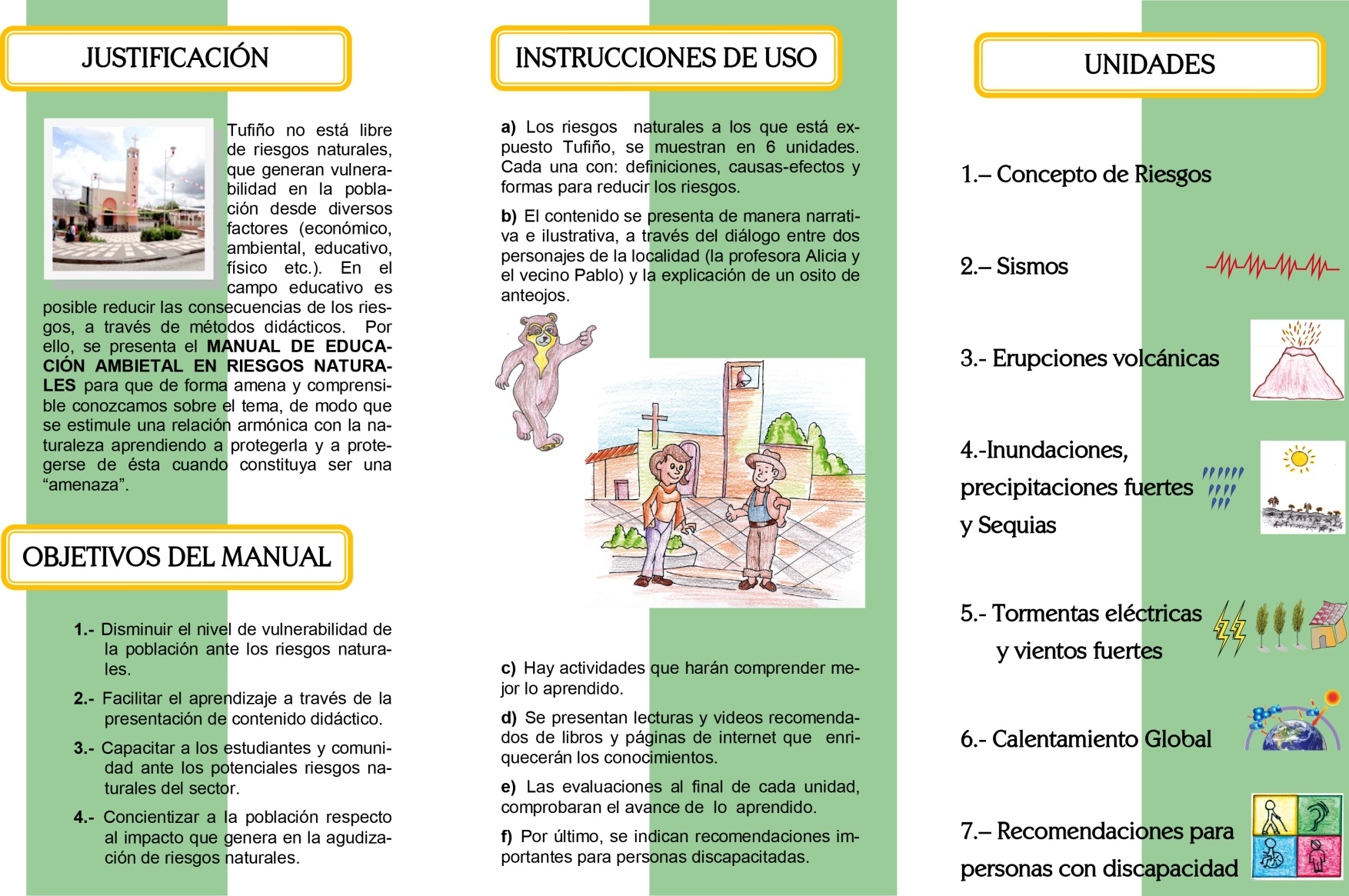 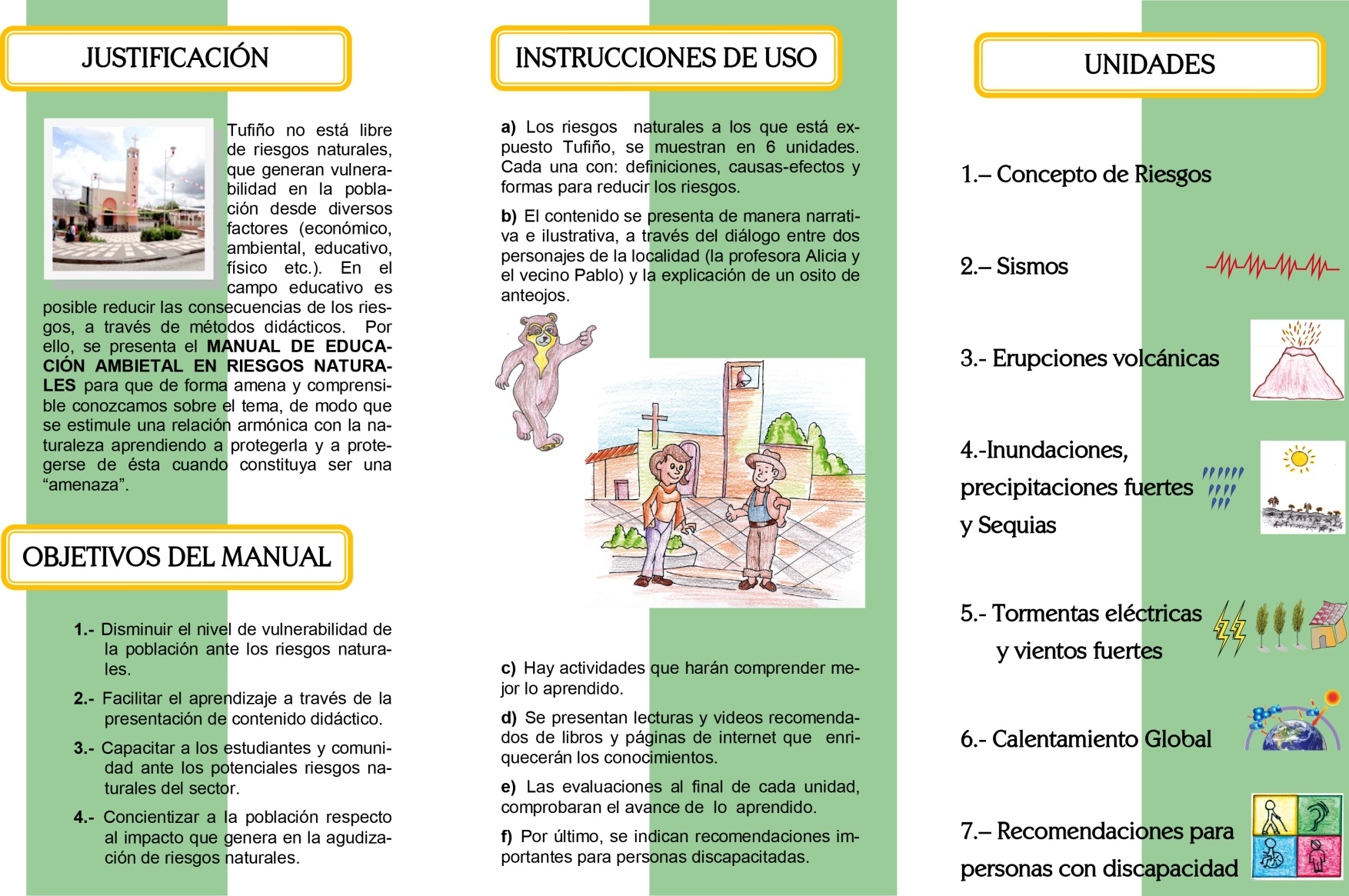 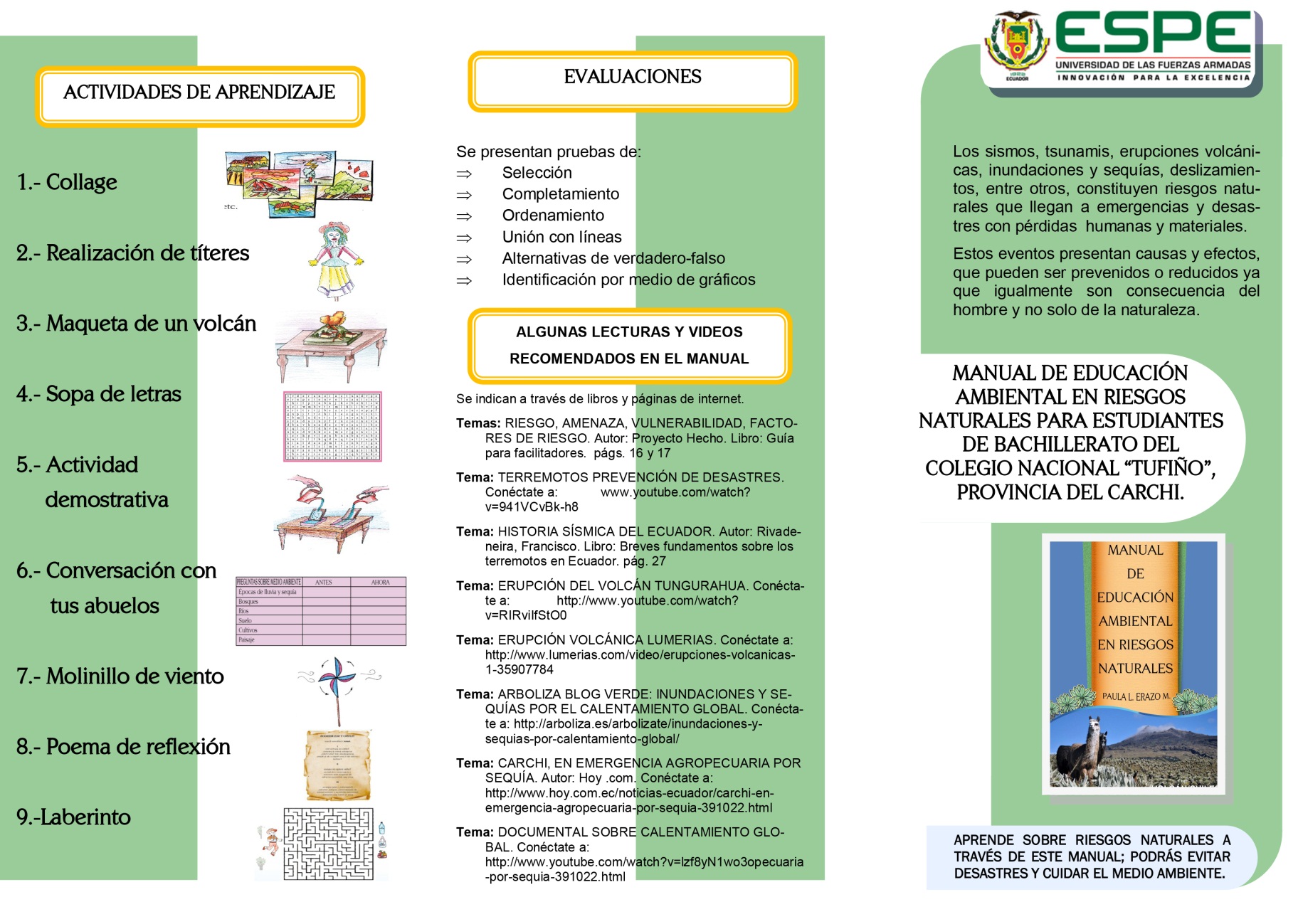 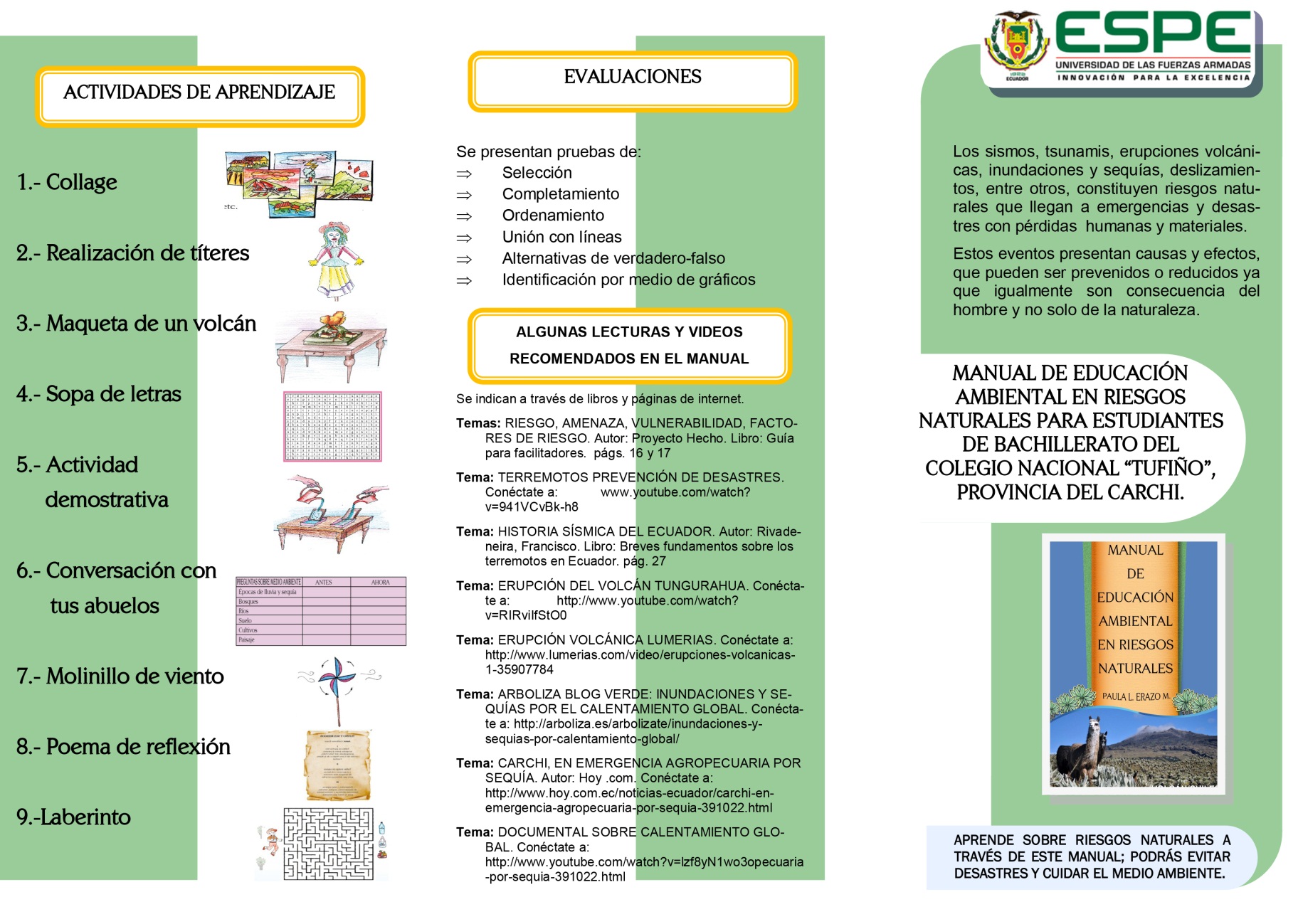 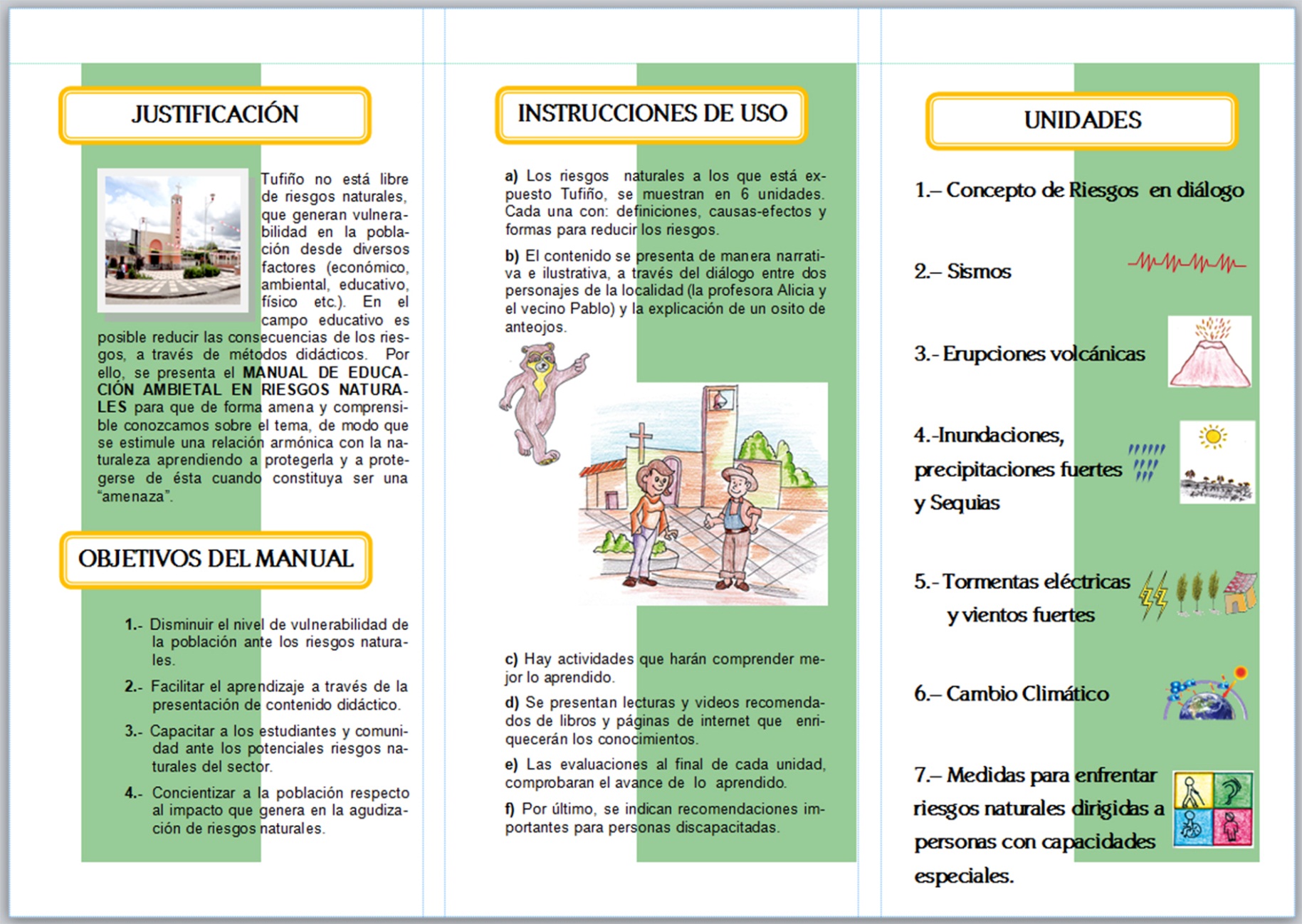 GRACIAS